Al-Farabi Kazakh National University
Higher School of MedicineDepartment of Fundamental Medicine
Structural genomics. Human genome
Lecturer and creator: PhD Pinsky Ilya Vladimirovich
[Speaker Notes: Weaver, PART I]
LEARNING OUTCOMESAs a result of the lesson you will be able to:
1. Give the definition to the following terms: "gene", "genotype", "genome", "genetics" and "genomics". 
2. Characterize the differences between structural and functional genomics. 
3. Analyze the history of the Human Genome Project. What is the meaning of this project? 
4. Discuss the applications of Human Genome Project in medicine and pharmacy and their future perspectives. 
5. Explain the structure of human genome (nuclear and mitochondrial genome, structure and functions of coding and non-coding DNA).
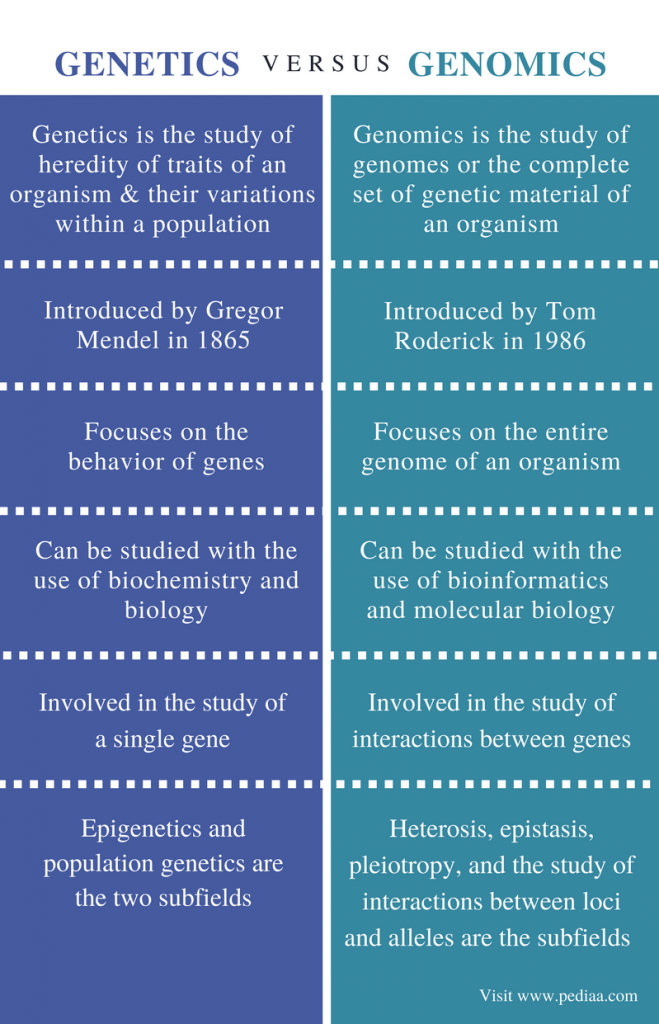 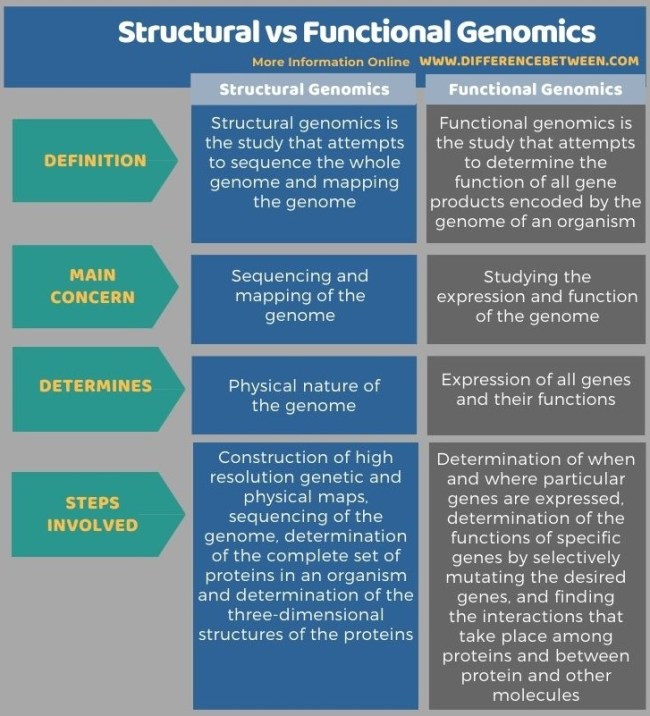 https://www.google.com/url?sa=i&url=https%3A%2F%2Fwww.differencebetween.com%2Fdifference-between-structural-and-functional-genomics%2F&psig=AOvVaw23Jc1aXZWnpaE6Xi2x1drr&ust=1643392891451000&source=images&cd=vfe&ved=0CAwQjhxqFwoTCJiw4uDB0vUCFQAAAAAdAAAAABAJ
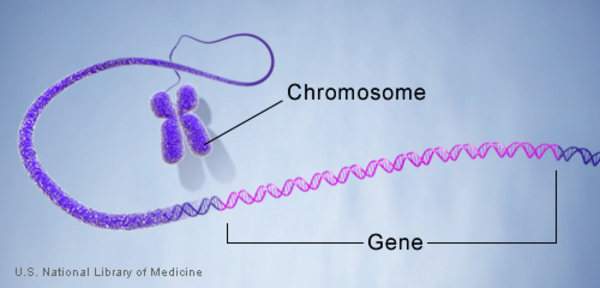 https://www.google.com/url?sa=i&url=https%3A%2F%2Fsinaumedia.com%2Fgene-mutations-and-their-levels%2F&psig=AOvVaw1AwFnYrec7thO5Gf0pcqRU&ust=1643393520703000&source=images&cd=vfe&ved=0CAsQjRxqFwoTCICArI7E0vUCFQAAAAAdAAAAABAZ
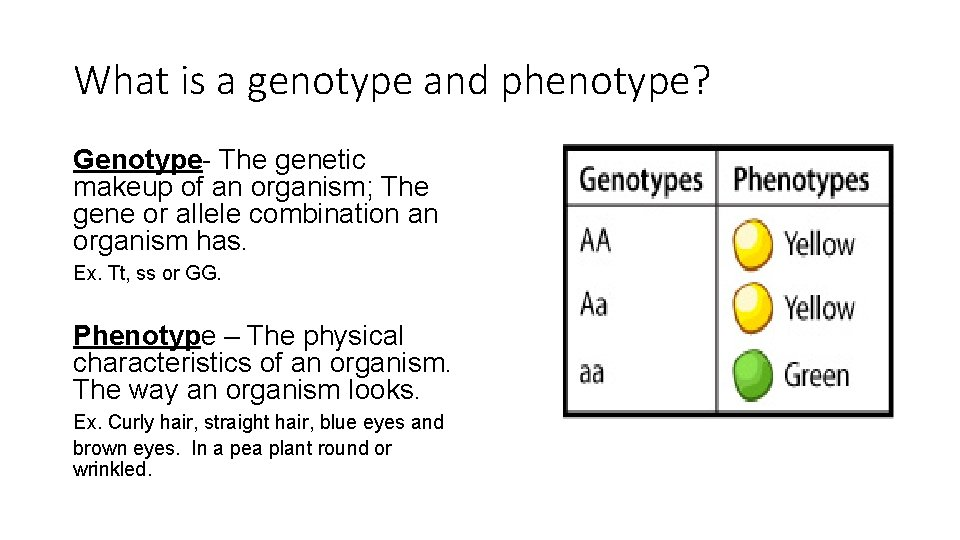 https://www.google.com/url?sa=i&url=https%3A%2F%2Fslidetodoc.com%2Fgene-symbols-and-punnett-squares-notes-what-is%2F&psig=AOvVaw1KRuIgfkDJ4Dm-LvxyiFZc&ust=1643393204136000&source=images&cd=vfe&ved=0CAsQjRxqFwoTCNCZzffC0vUCFQAAAAAdAAAAABAW
Human genome
The human genome is a complete set of nucleic acid sequences in human cells, encoded as DNA within the 23 chromosome pairs in cell nuclei and in a small DNA molecule found within individual mitochondria. These are usually treated separately as the nuclear genome and the mitochondrial genome. Human genome includes both protein-coding DNA genes and noncoding DNA. 
Human genome contains more than 3 billion base pairs and 25-30 thousand protein coding genes.
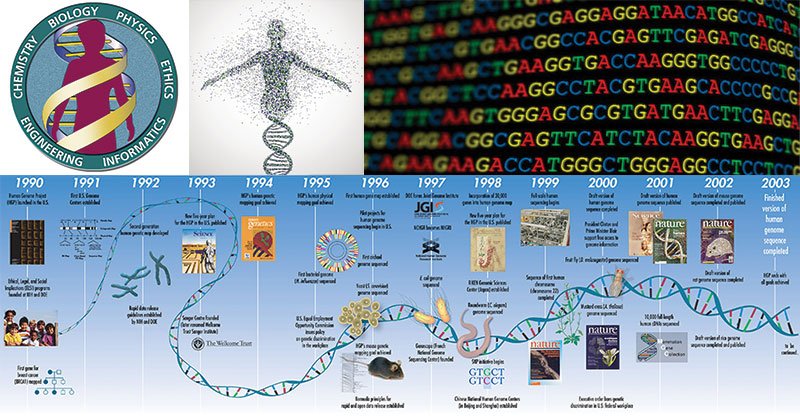 https://www.google.com/url?sa=i&url=https%3A%2F%2Fmicrobenotes.com%2Fthe-human-genome-project%2F&psig=AOvVaw2cyEn_sBdI_Q3-mHXaQlQh&ust=1643394078217000&source=images&cd=vfe&ved=0CAwQjhxqFwoTCMDi8JfG0vUCFQAAAAAdAAAAABAV
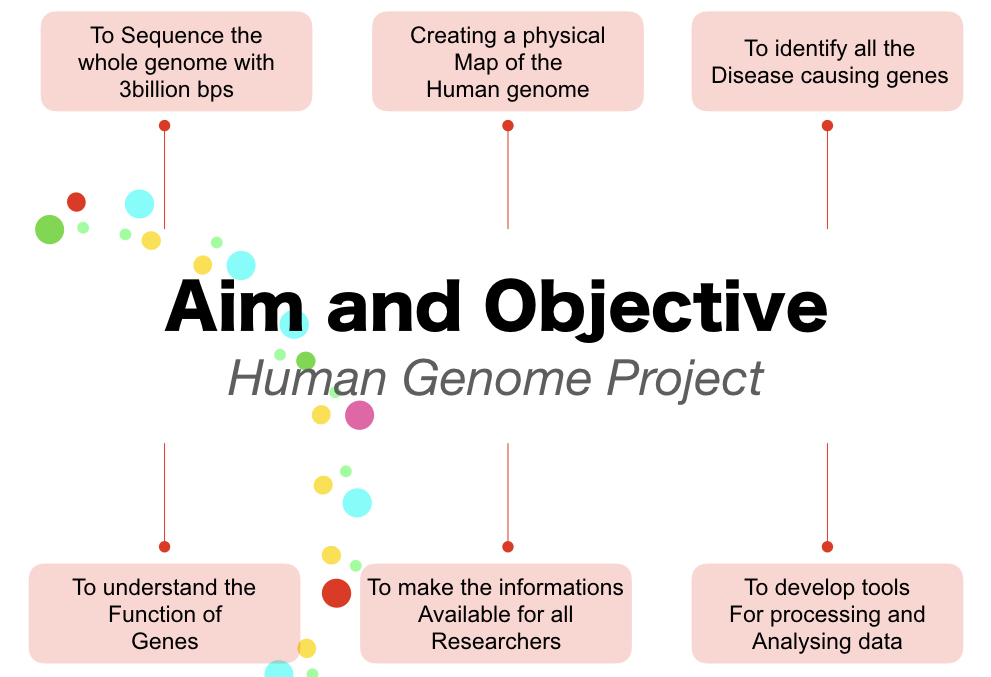 https://www.google.com/url?sa=i&url=https%3A%2F%2Fgeneticeducation.co.in%2Fthe-human-genome-project-aims-objectives-techniques-and-outcomes%2F&psig=AOvVaw2LbSxcKgoI1_-RcmBCyBVI&ust=1638796078165000&source=images&cd=vfe&ved=0CAwQjhxqFwoTCNDO3qbdzPQCFQAAAAAdAAAAABAY
Chromosome walking
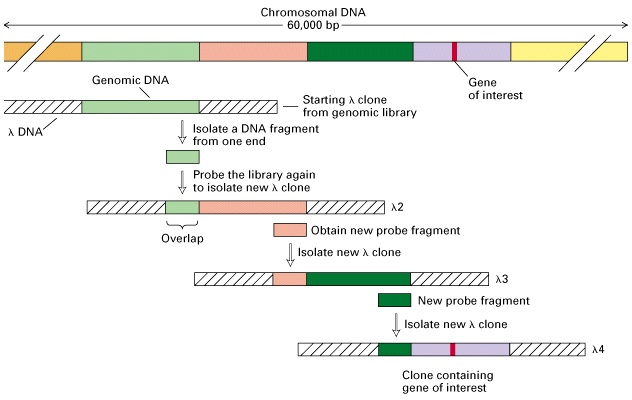 https://www.google.com/url?sa=i&url=http%3A%2F%2Fgvbioteck.blogspot.com%2F2012%2F09%2Fchromosome-walking.html&psig=AOvVaw1Efr8a66zZIvm2f80hb2UM&ust=1614627414190000&source=images&cd=vfe&ved=2ahUKEwjbkIH9qY3vAhWYuyoKHan9AbIQr4kDegUIARC2AQ
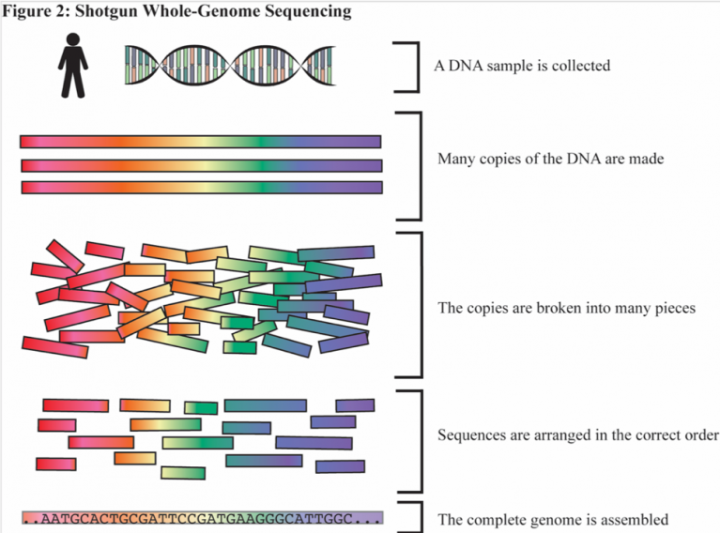 https://www.google.com/url?sa=i&url=https%3A%2F%2Fsitn.hms.harvard.edu%2Fflash%2F2019%2Flessons-from-the-human-genome-project%2F&psig=AOvVaw2LbSxcKgoI1_-RcmBCyBVI&ust=1638796078165000&source=images&cd=vfe&ved=2ahUKEwjAlYei3cz0AhWRzSoKHZ6vBHkQr4kDegUIARDMAQ
Genome assembling
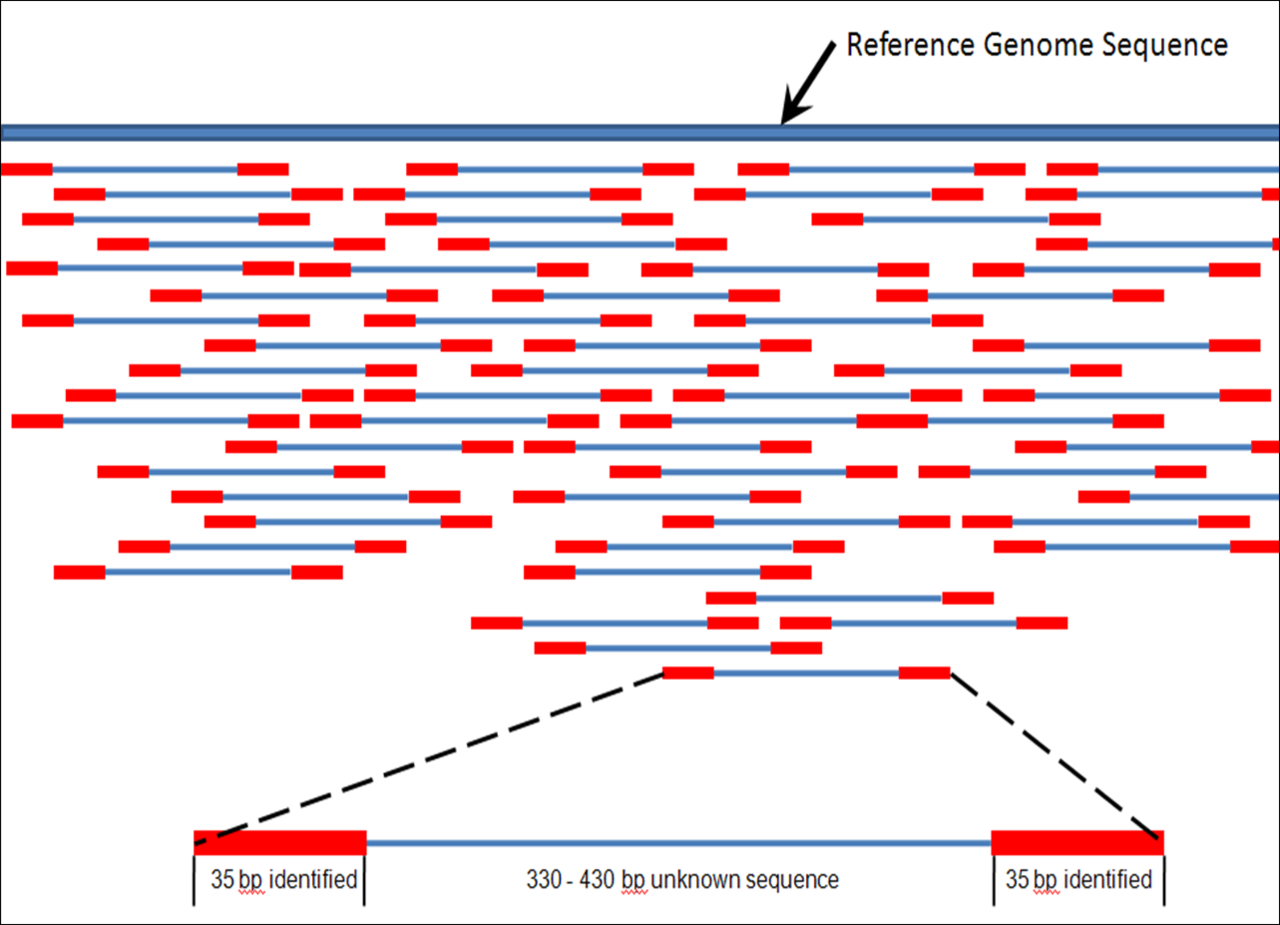 https://en.wikipedia.org/wiki/Genomics#/media/File:Mapping_Reads.png
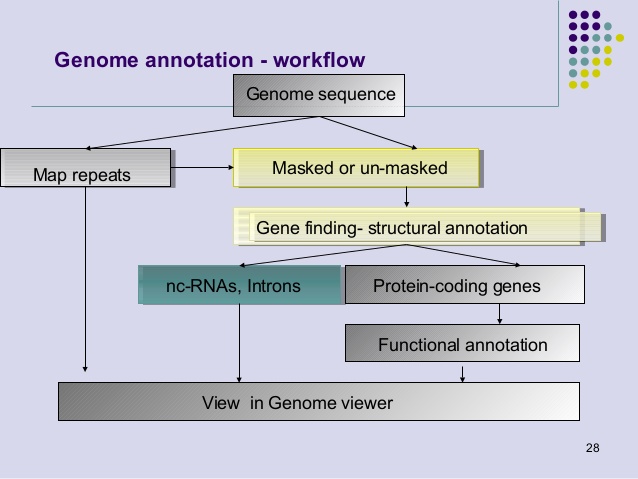 https://www.google.com/url?sa=i&url=https%3A%2F%2Fwww.slideshare.net%2Fkaranppt%2Fgenome-annotation-2013&psig=AOvVaw3W0yVtMND0yOoaRAbiACi3&ust=1614628815714000&source=images&cd=vfe&ved=2ahUKEwjtt6eZr43vAhXaBncKHVEDCNQQr4kDegUIARDIAQ
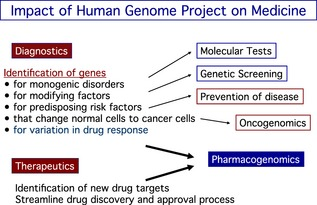 https://www.google.com/url?sa=i&url=https%3A%2F%2Fwww.researchgate.net%2Ffigure%2FExpected-impact-of-the-human-genome-project-on-medicine-as-envisioned-in-2003_fig2_260109480&psig=AOvVaw0T0HkqSAX-gzjplNLjYK4o&ust=1638795190259000&source=images&cd=vfe&ved=0CAwQjhxqFwoTCNi7sf_ZzPQCFQAAAAAdAAAAABAM
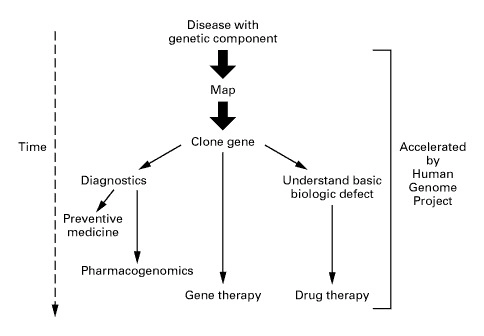 https://www.google.com/url?sa=i&url=https%3A%2F%2Fwww.nejm.org%2Fdoi%2Ffull%2F10.1056%2Fnejm199907013410106&psig=AOvVaw2cyEn_sBdI_Q3-mHXaQlQh&ust=1643394078217000&source=images&cd=vfe&ved=0CAwQjhxqFwoTCMDi8JfG0vUCFQAAAAAdAAAAABAa
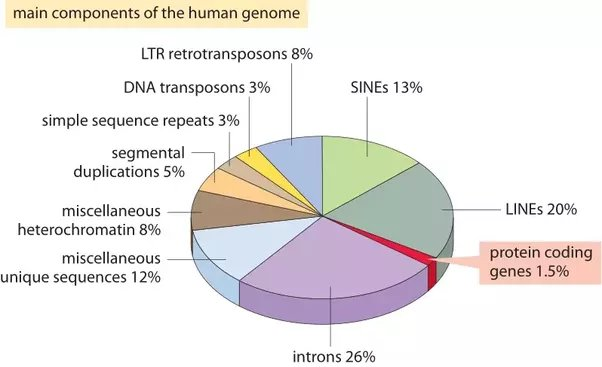 https://www.google.com/url?sa=i&url=https%3A%2F%2Fwww.quora.com%2FIs-non-coding-DNA-important-to-an-organism-in-any-way-Why-is-it-studied&psig=AOvVaw1RYAwMokIj3VJG99IRaVr6&ust=1638797212197000&source=images&cd=vfe&ved=0CA0QjhxqFwoTCLjc3sPhzPQCFQAAAAAdAAAAABBg
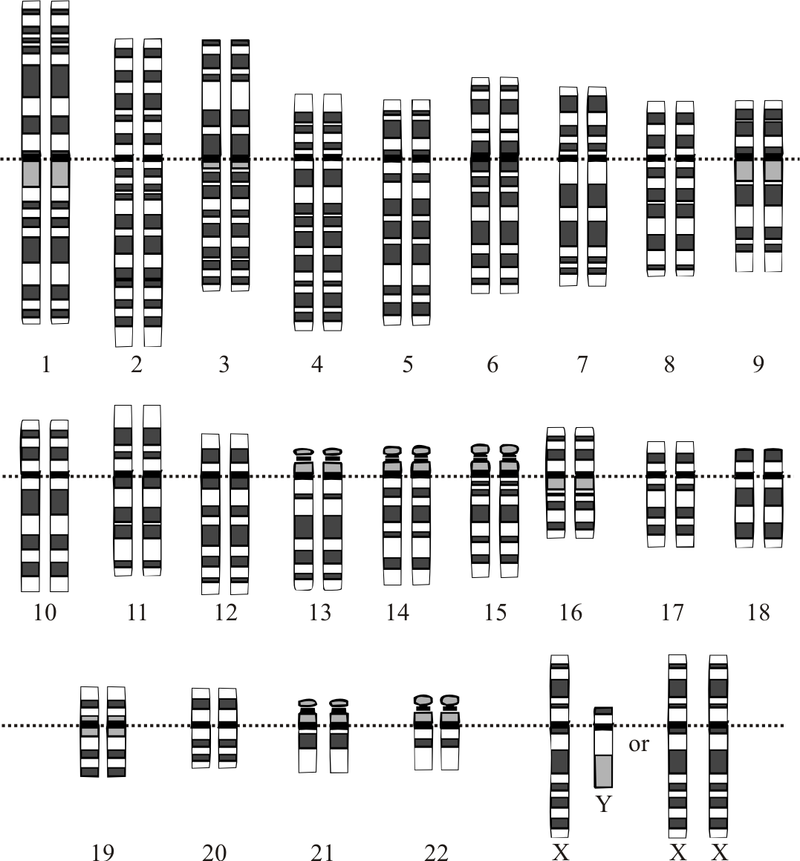 Courtesy: National Human Genome Research Institute - Modified from Human Genome Project From en: with same file name, contributor: en:User:TedE
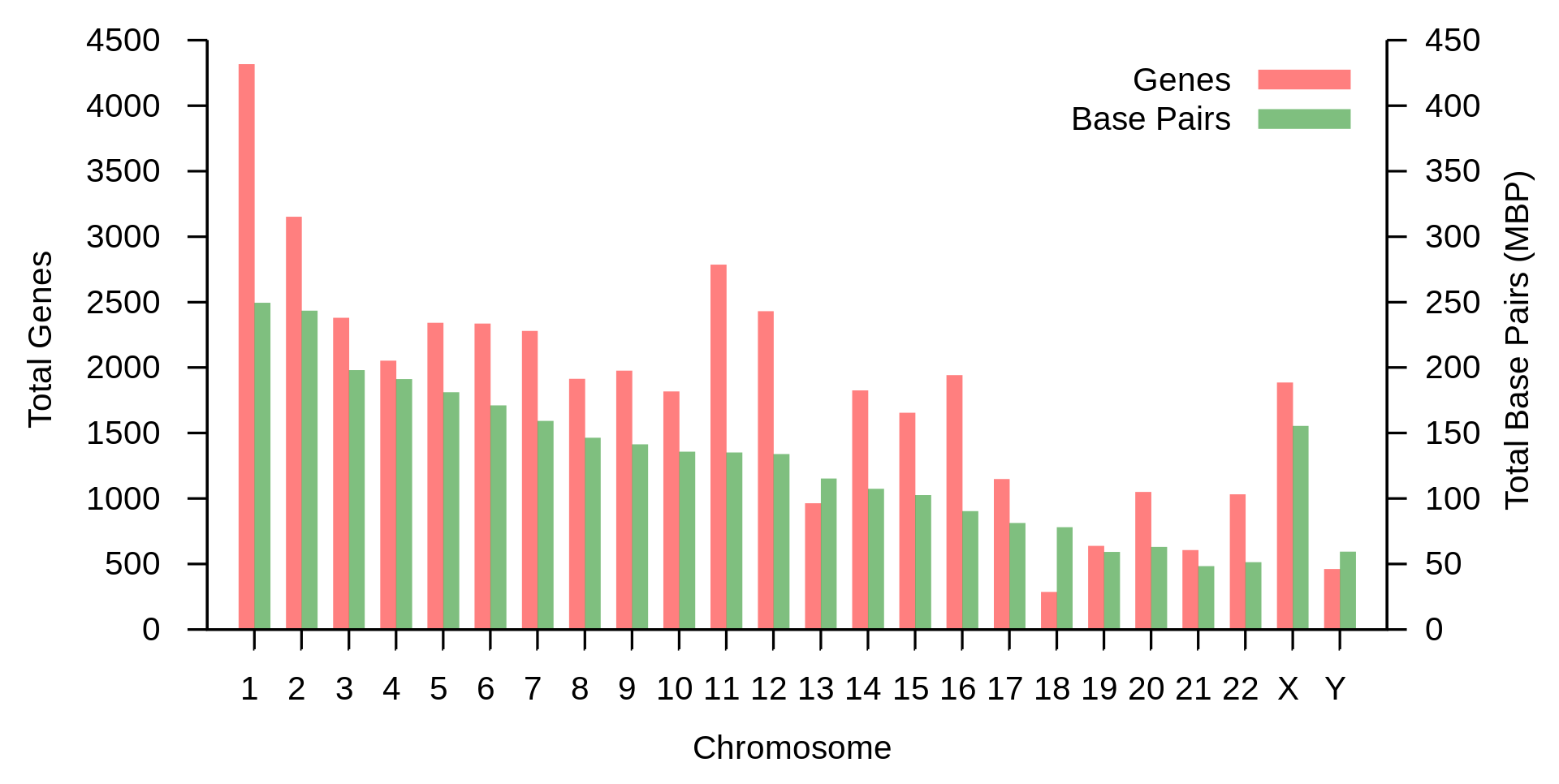 By Friend of a friends - Own work, CC BY-SA 3.0, https://commons.wikimedia.org/w/index.php?curid=18594472
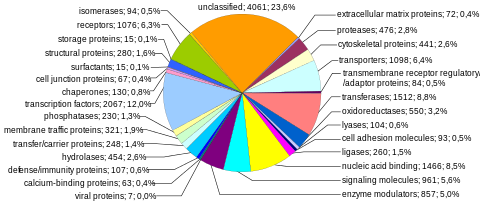 https://www.google.com/url?sa=i&url=https%3A%2F%2Fen.wikipedia.org%2Fwiki%2FHuman_genome&psig=AOvVaw2Aw7Ox0xLbc8llqIMRNvCF&ust=1638789843585000&source=images&cd=vfe&ved=0CAwQjhxqFwoTCLDYnY3GzPQCFQAAAAAdAAAAABAD
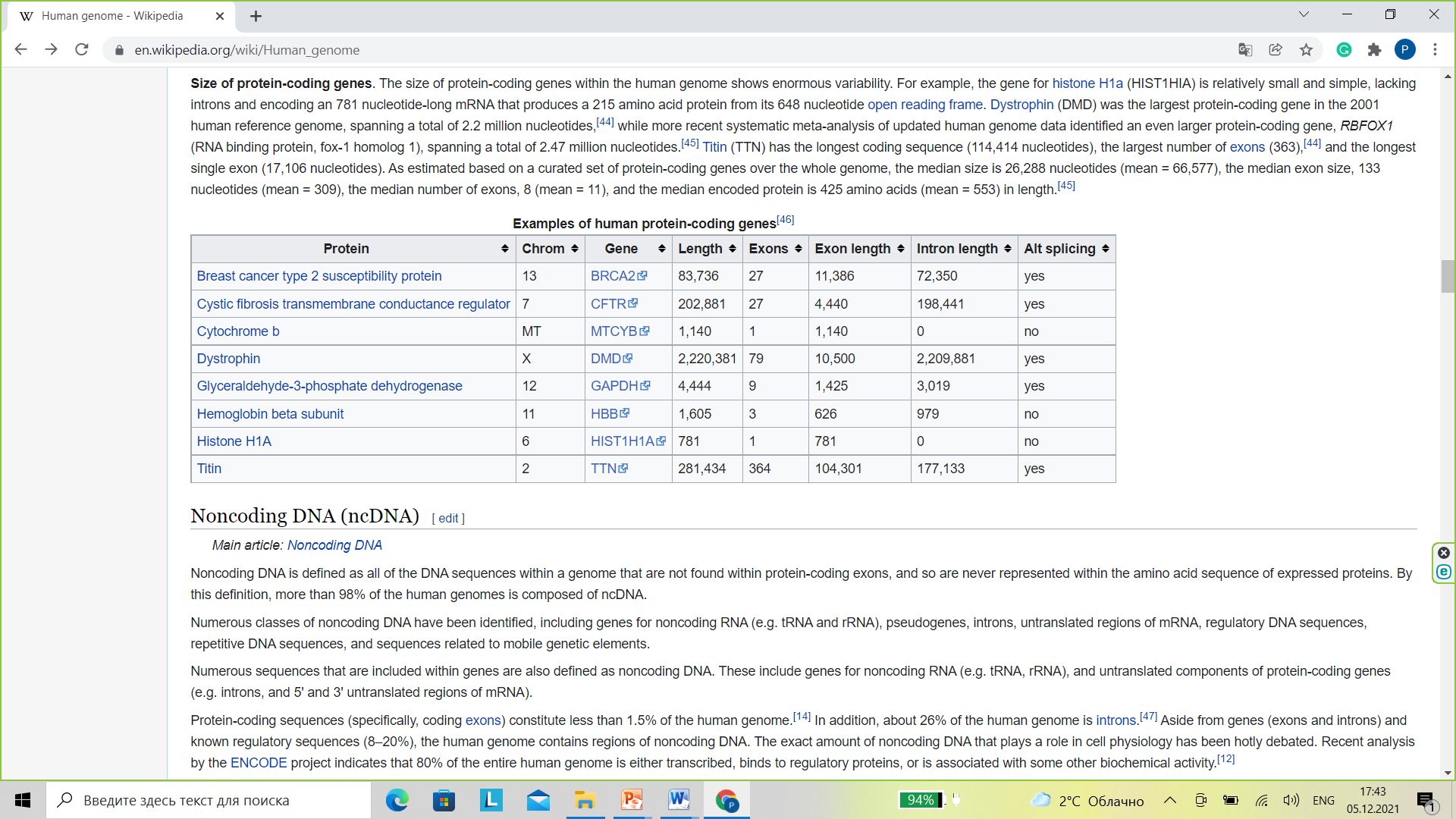 Ensembl genome browser (July 2012)
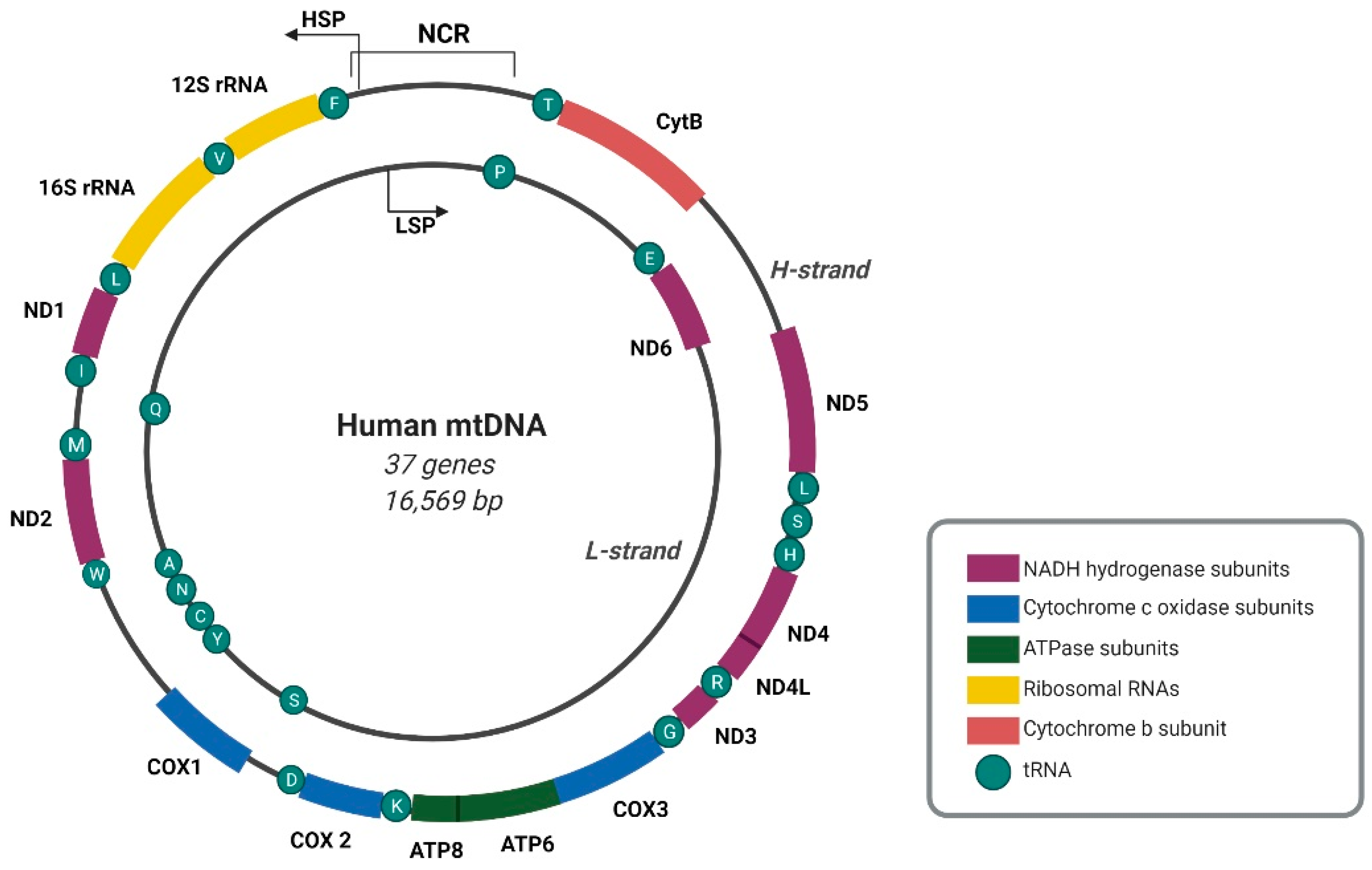 https://www.google.com/url?sa=i&url=https%3A%2F%2Fwww.mdpi.com%2F1422-0067%2F22%2F15%2F7999%2Fhtm&psig=AOvVaw0mR7FO5Af_JvxmsEFC_w_P&ust=1638813635949000&source=images&cd=vfe&ved=0CAwQjhxqFwoTCPC8p9mezfQCFQAAAAAdAAAAABBB
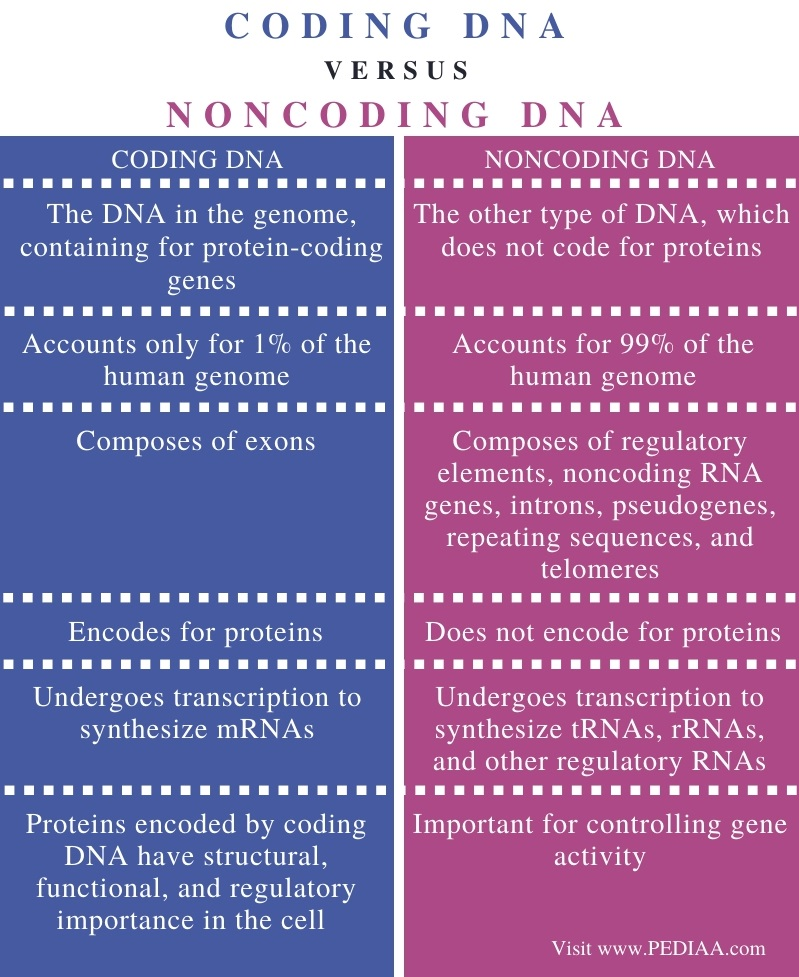 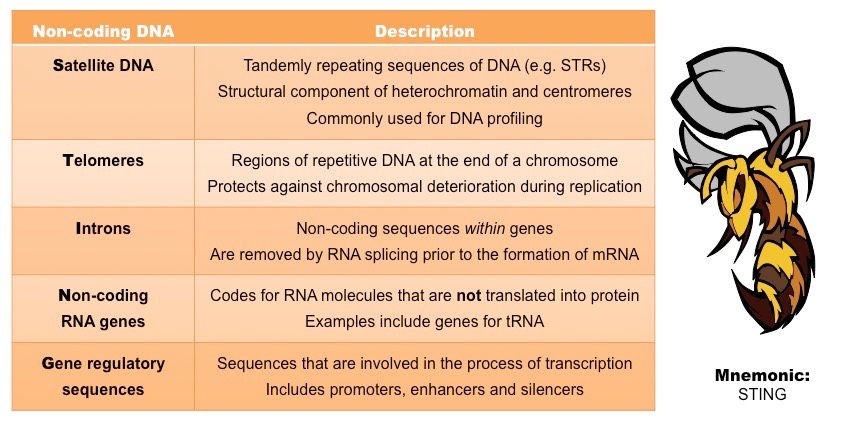 https://www.google.com/url?sa=i&url=http%3A%2F%2Fib.bioninja.com.au%2Fhigher-level%2Ftopic-7-nucleic-acids%2F71-dna-structure-and-replic%2Fnon-coding-dna.html&psig=AOvVaw1RYAwMokIj3VJG99IRaVr6&ust=1638797212197000&source=images&cd=vfe&ved=0CAwQjhxqGAoTCLjc3sPhzPQCFQAAAAAdAAAAABCJAQ
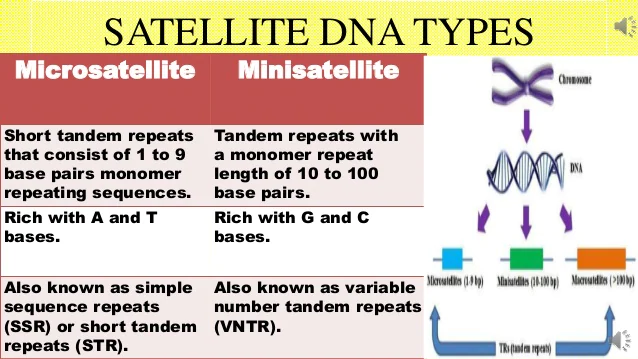 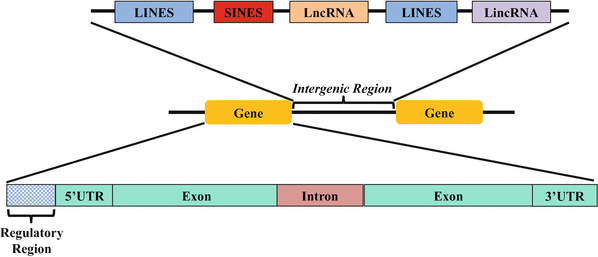 https://www.google.com/url?sa=i&url=https%3A%2F%2Flink.springer.com%2F10.1007%2F978-3-319-47829-6_64-1&psig=AOvVaw0rV1x_RmKwMdRQW_jjjlV9&ust=1638791813671000&source=images&cd=vfe&ved=0CAwQjhxqFwoTCLiDp7rNzPQCFQAAAAAdAAAAABAS
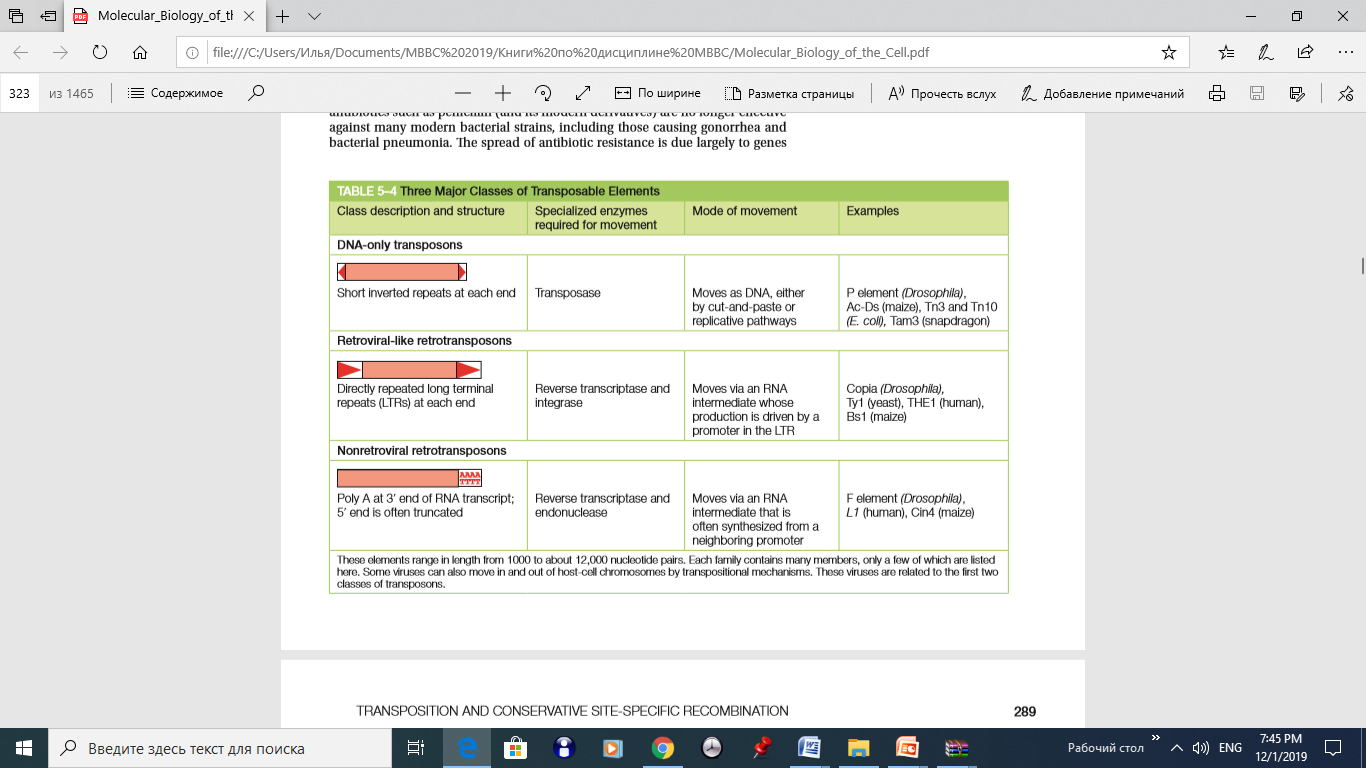 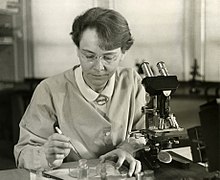 Mobile genetic elements were discovered by Barbara McClintock during the 1940s and 1950s. She was awarded the 1983 Nobel Prize in Physiology and Medicine for this discovery.
References
1. "WHO definitions of genetics and genomics". World Health Organization. 
2. Marsden RL, Lewis TA, Orengo CA (March 2007). "Towards a comprehensive structural coverage of completed genomes: a structural genomics viewpoint". BMC Bioinformatics. 8: 86. doi:10.1186/1471-2105-8-86. PMC 1829165. PMID 17349043.
3. Brenner SE, Levitt M (January 2000). "Expectations from structural genomics". Protein Science. 9 (1): 197–200. doi:10.1110/ps.9.1.197. PMC 2144435. PMID 10739263. 
4. McElheny VK (2010). Drawing the Map of Life: Inside the Human Genome Project. Basic Books. ISBN 978-0-465-03260-0. 361 pages. Examines the intellectual origins, history, and motivations of the project to map the human genome; draws on interviews with key figures.
5. Alberts B. et al. Molecular biology of the cell. 6th ed. 2015. Garland Science.